Štiavnické vrchy
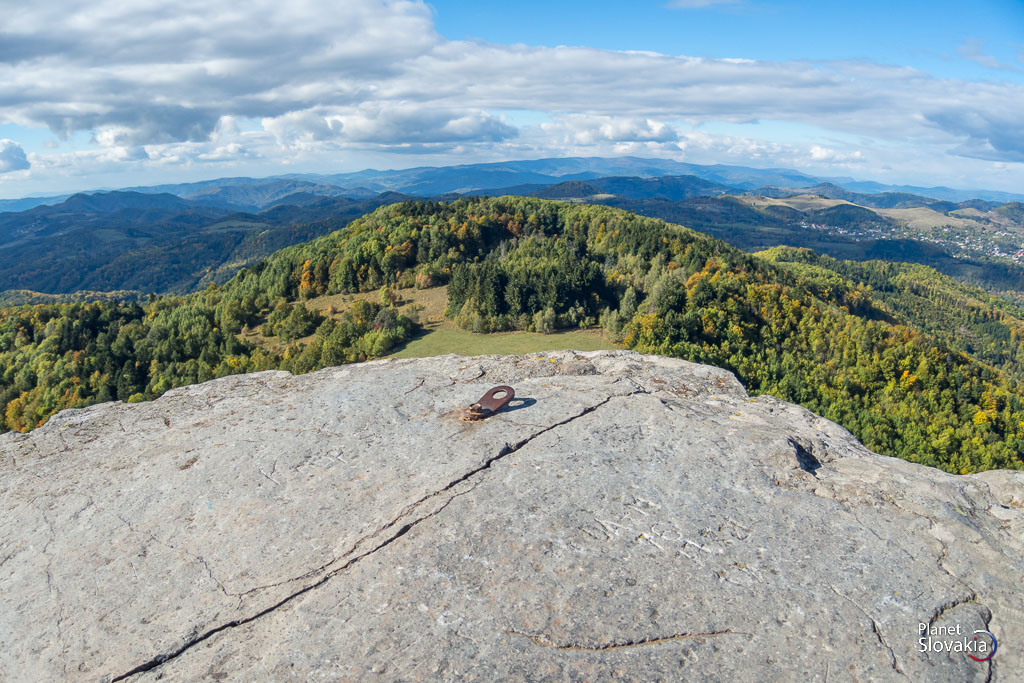 Štiavnické vrchy
Poloha: 

Štiavnické vrchy susedia na severe s Kremnickými vrchmi, na východe s Pliešovskou kotlinou a Krupinskou planinou, na juhu s Podunajskou pahorkatinou a na západe s Pohronským Inovcom, Vtáčnikom a Žiarskou kotlinou (hľadajme spoločne v mape Slovenska)
Štiavnické vrchy
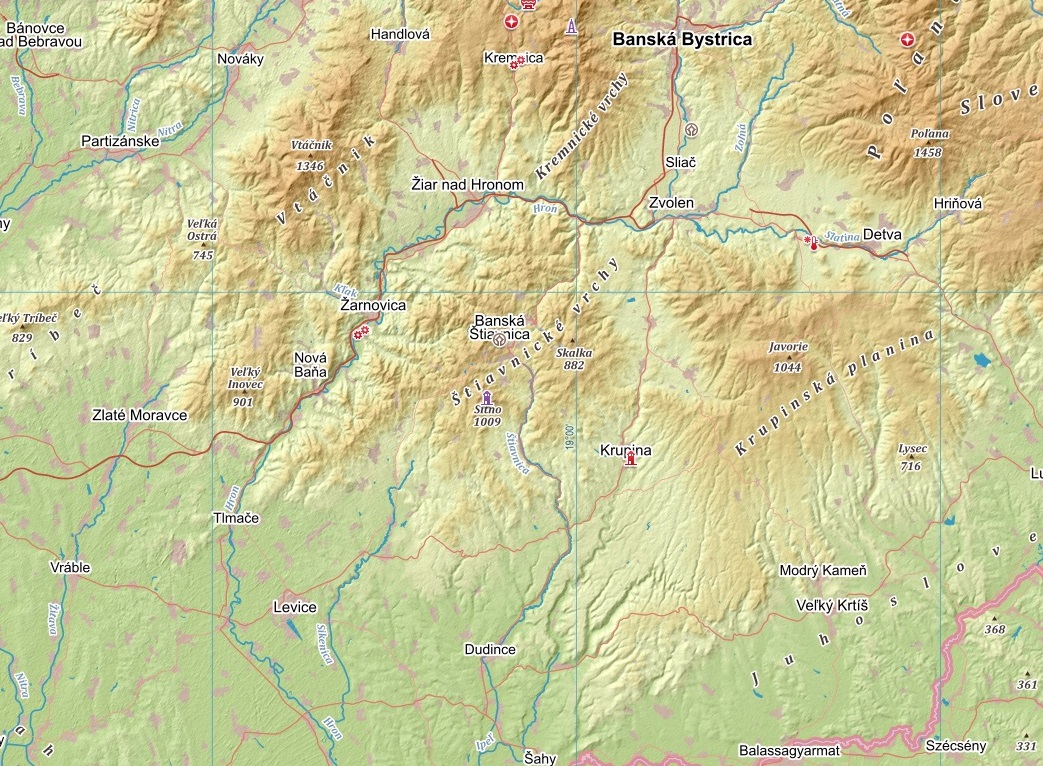 Štiavnické vrchy
Štiavnické vrchy
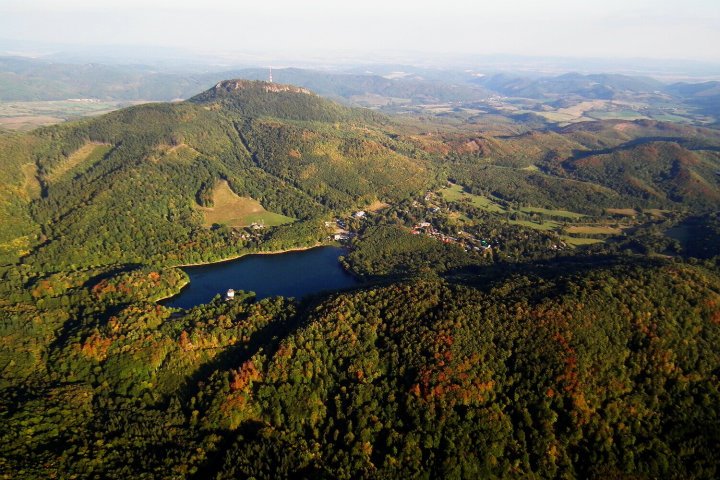 Najvyšším vrchom pohoria je Sitno 1009 m.n.m.
Štiavnické vrchy
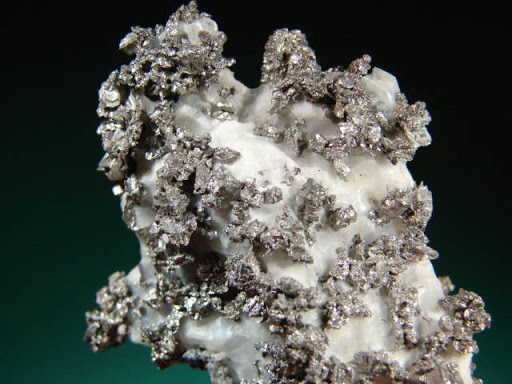 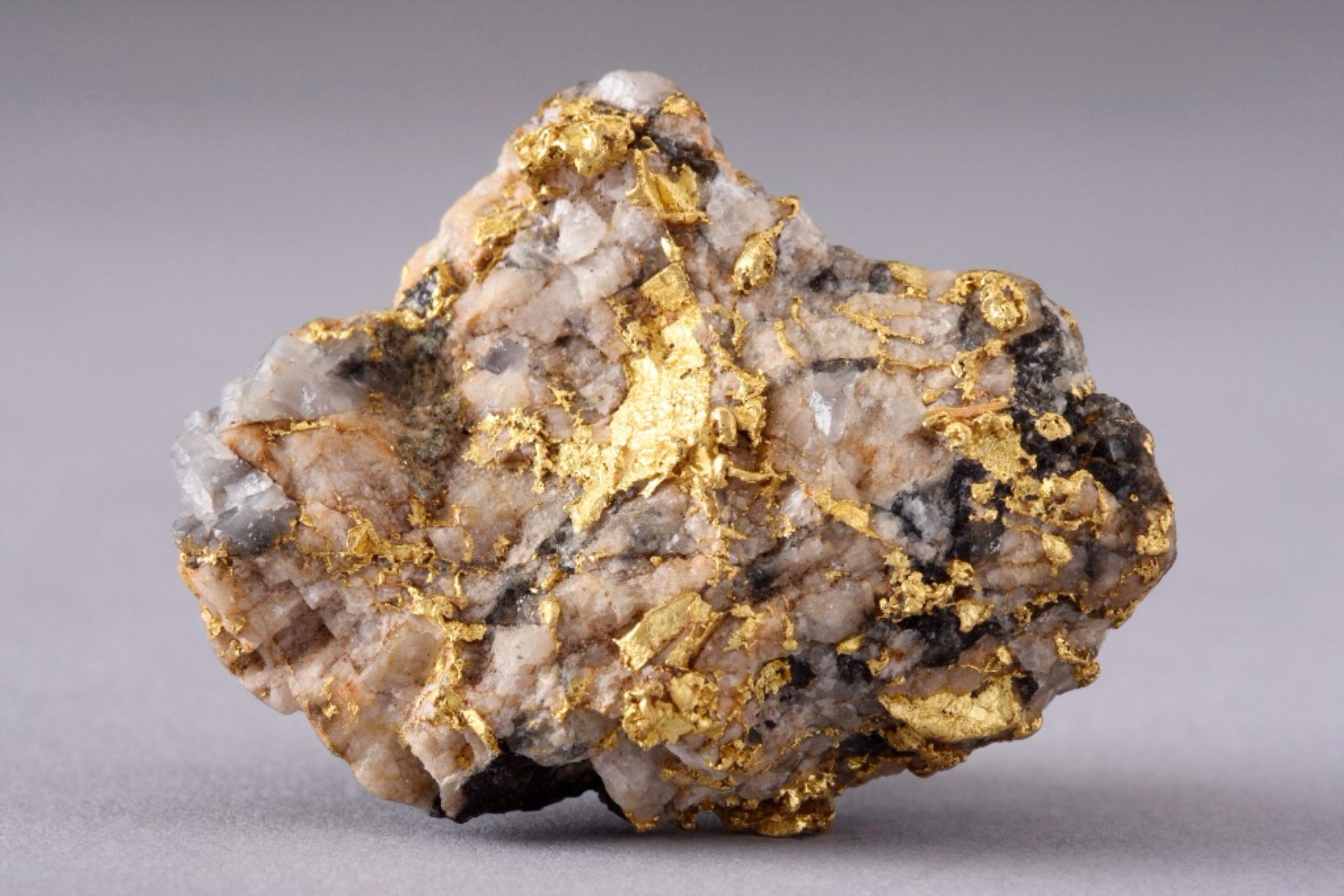 Štiavnické vrchy sú sopečným (vulkanickým) pohorím.
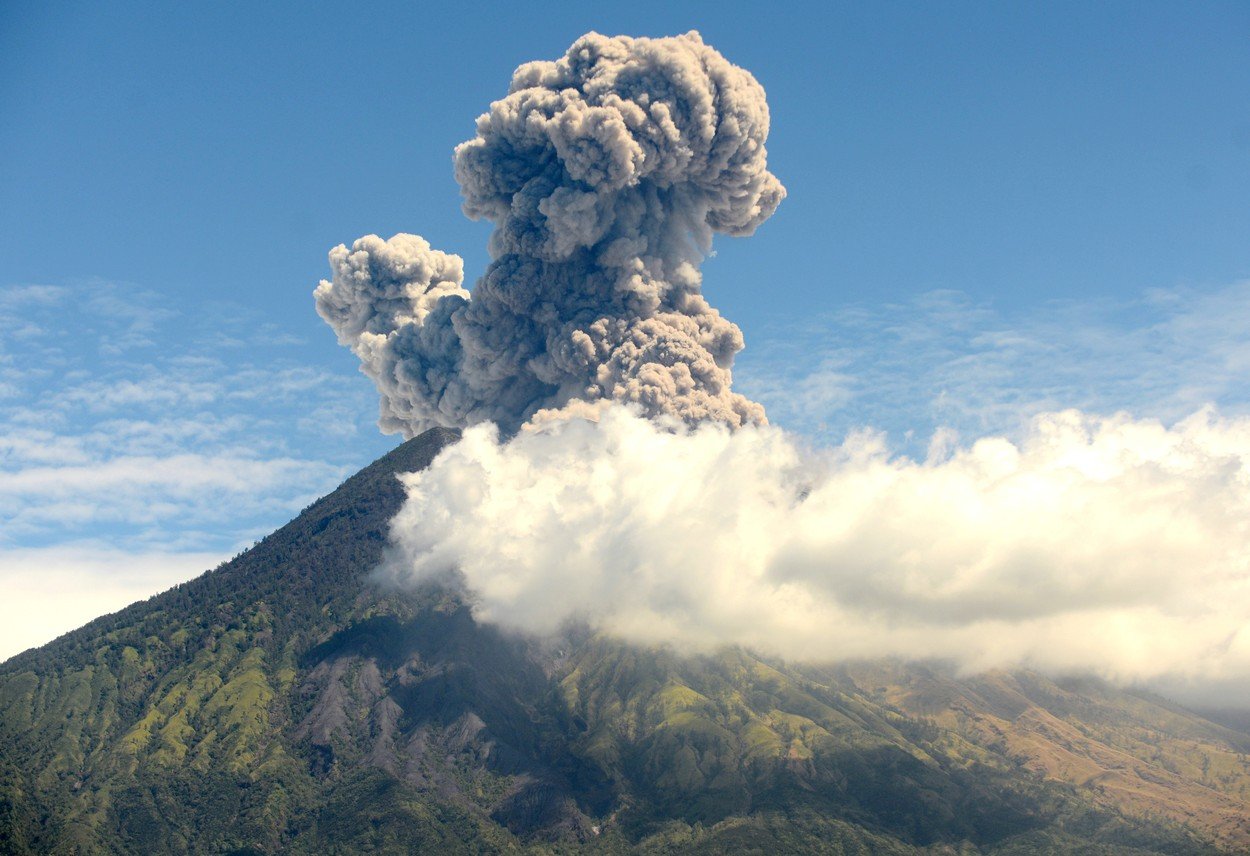 Zlato
Striebro
S tým súvisí i to, že toto územie je mimoriadne bohaté na výskyt minerálov a drahokovných rúd (zlatostrieborné rudy), ktoré boli v minulosti intenzívne ťažené.
Štiavnické vrchy
Správnym, historickým i spoločenským centrom Štiavnických vrchov je Banská Štiavnica, v minulosti veľmi významné a bohaté banícke mesto. Je zaradená do Zoznamu svetového  dedičstva UNESCO.
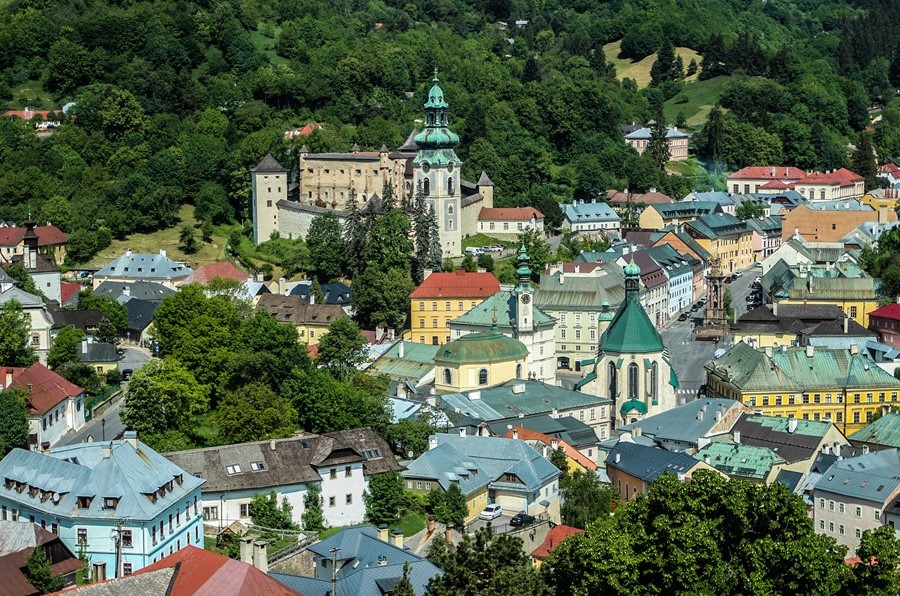 Štiavnické vrchy
Zaujímavosti v meste Banská Štiavnica
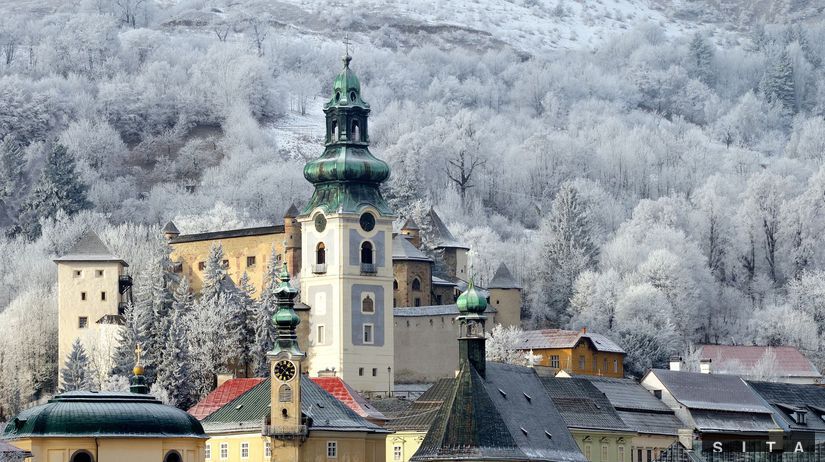 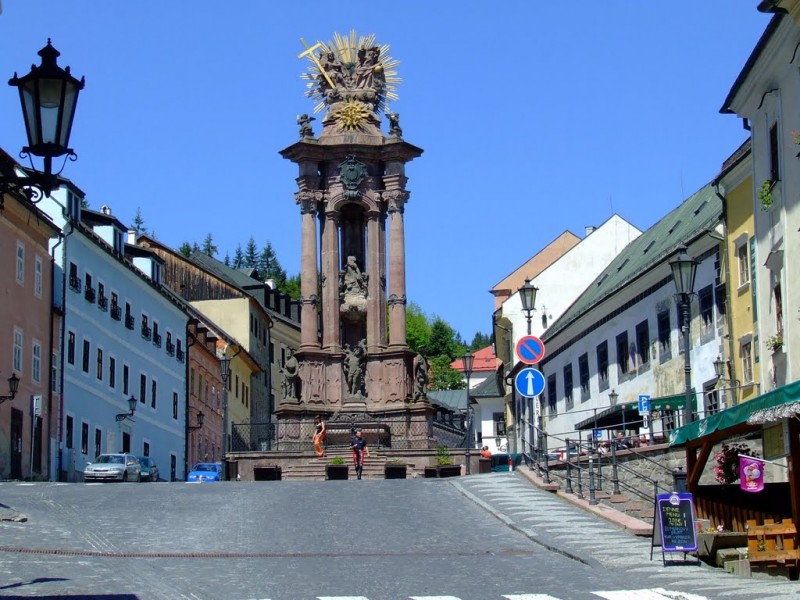 Starý zámok
Morový stĺp
Štiavnické vrchy
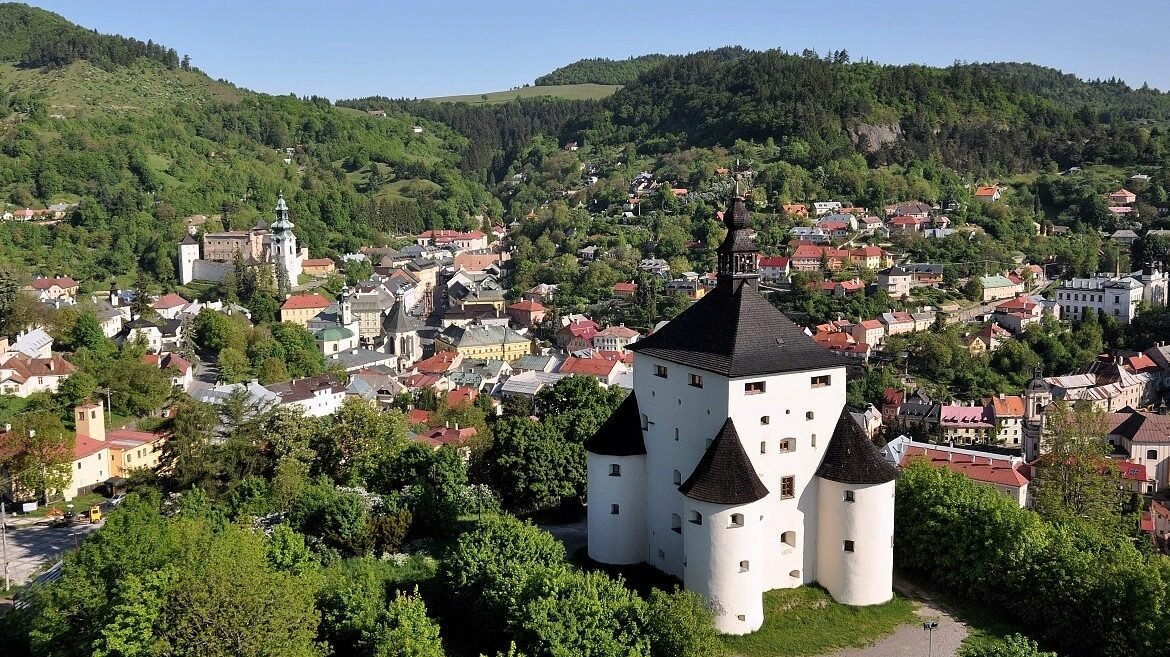 Nový zámok
Kalvária nad mestom
Štiavnické vrchy
Zaujímavosti v okolí:
Tajchy
Kaštiel a múzem poľovníctva vo Svätom Antone
Kúpele v Sklených Tepliciach
Románska rotunda v obci Baďan
A mnoho iných
Štiavnické vrchy
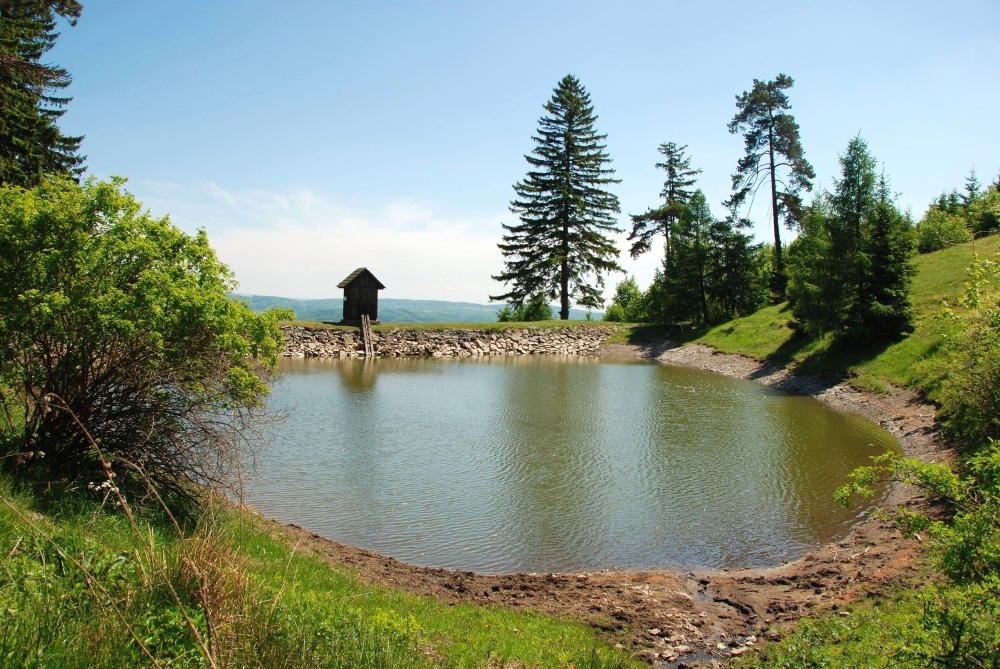 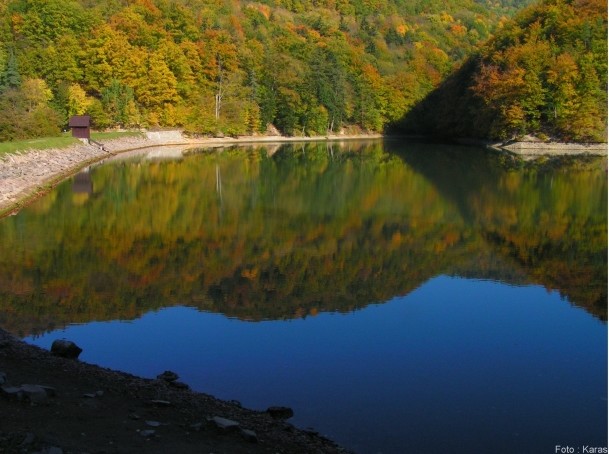 Tajchy sú umelé jazerá, ktorých voda v minulosti slúžila ako pohon pre odčerpávanie podzemnej vody z baní. Dodnes sa ich zachovalo 23.
V súčasnosti slúžia ako prírodné technické pamiatky, na oddych, prípadne na rekreáciu.
Najznámejší tajch je Počúvadlianske jazero (Počúvadlo) pod vrchom Sitno.
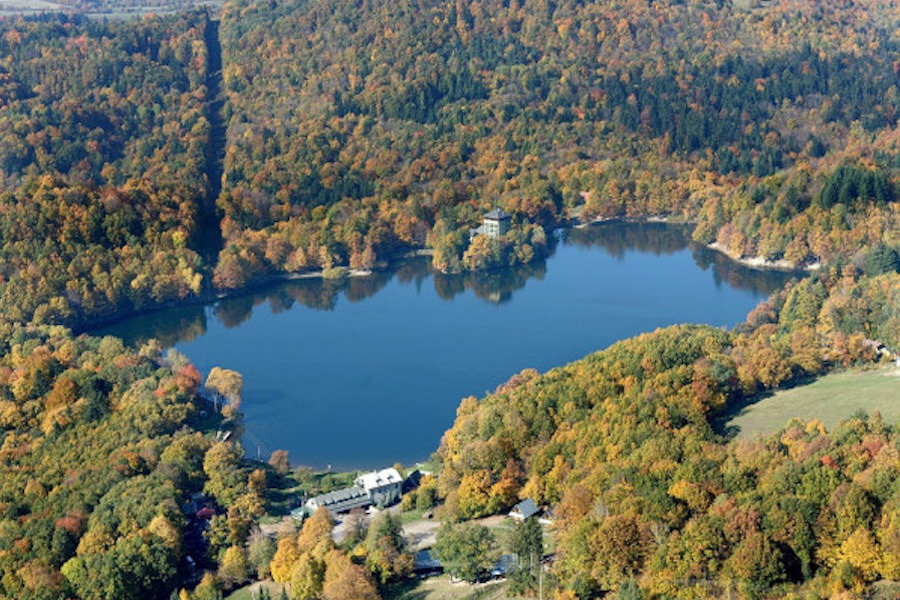 Počúvadlo
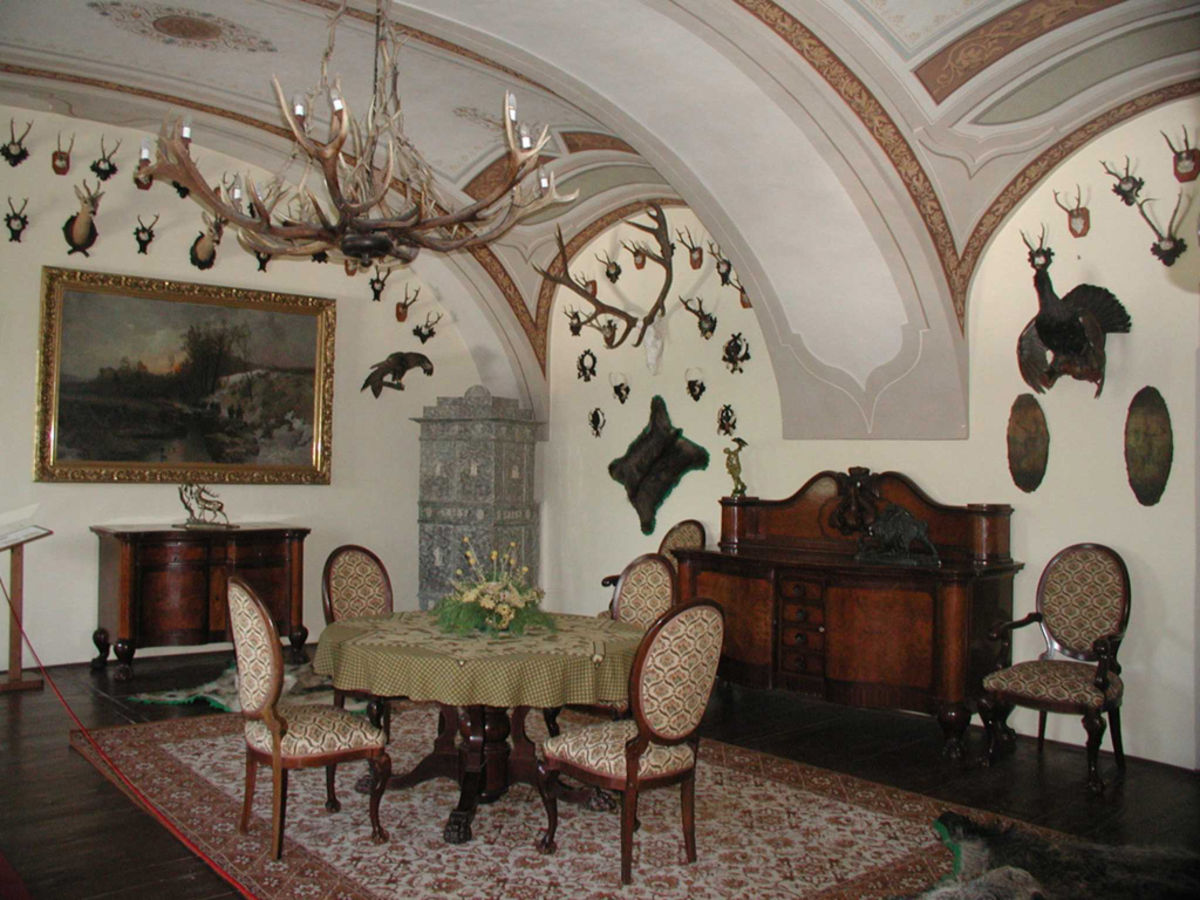 Štiavnické vrchy
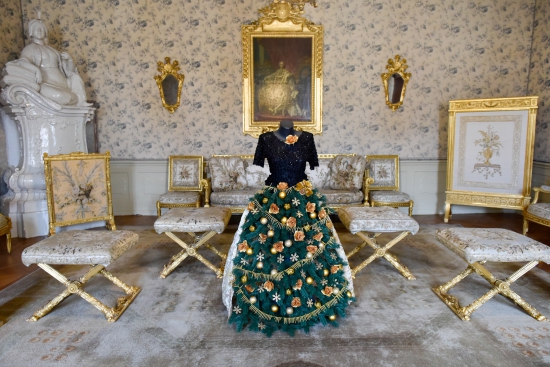 Kaštieľ vo Svätom Antone momentálne slúži ako poľovnícke múzeum.
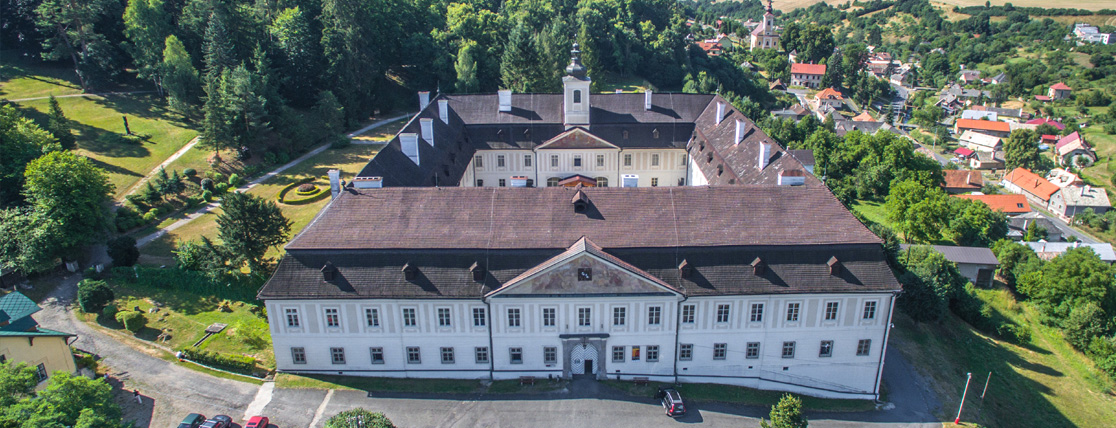 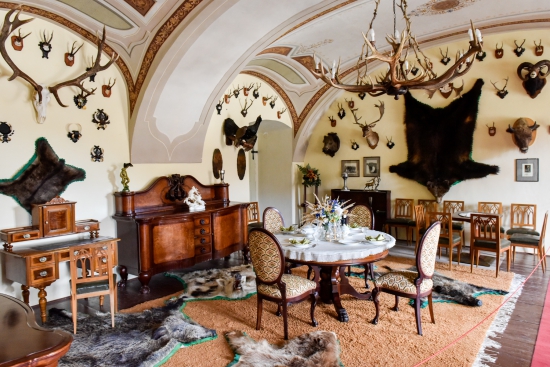 Štiavnické vrchy
Kúpele v Sklených Tepliciach - ich minerálna voda je určená na liečbu ochorení pohybového a nervového ústrojenstva.
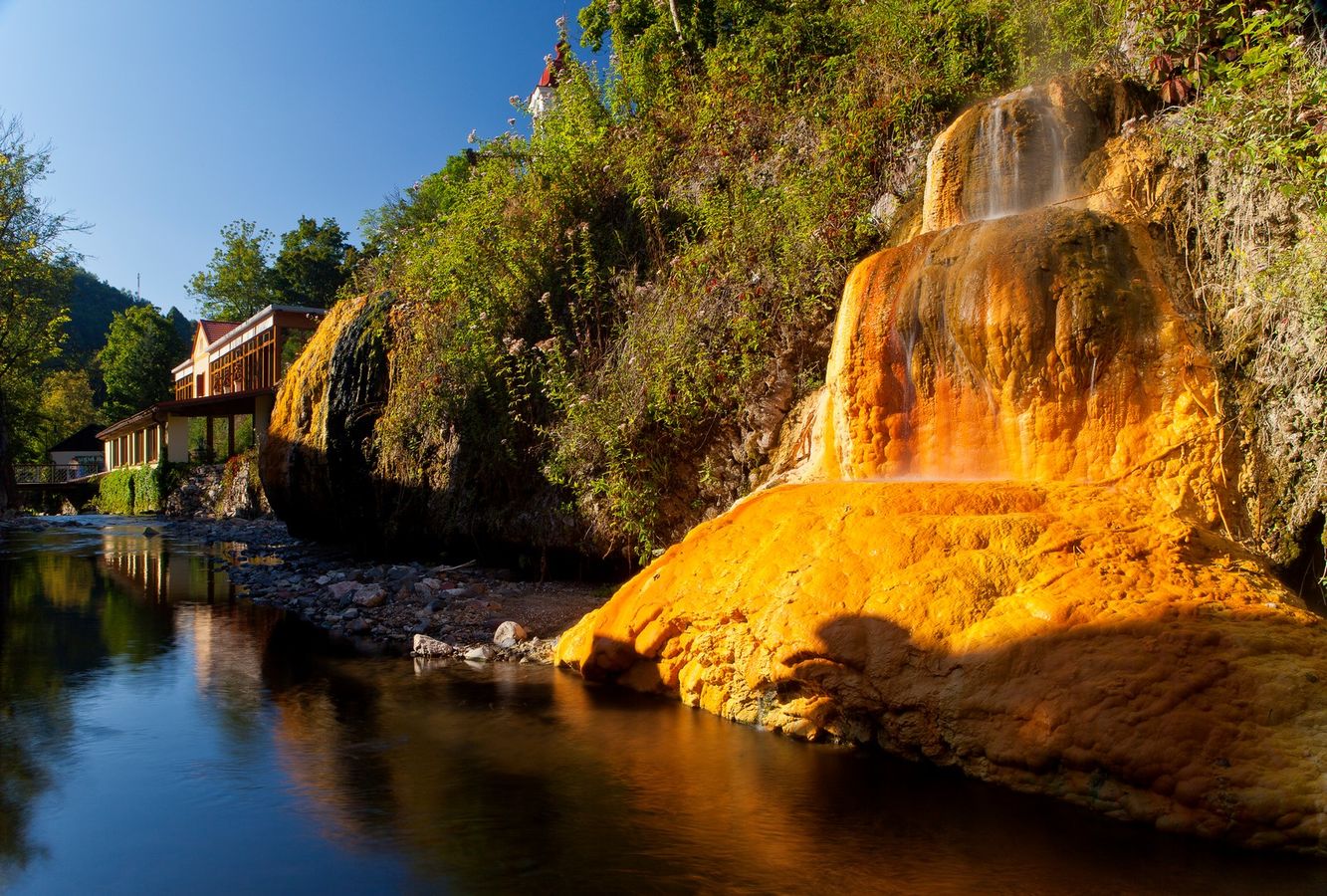 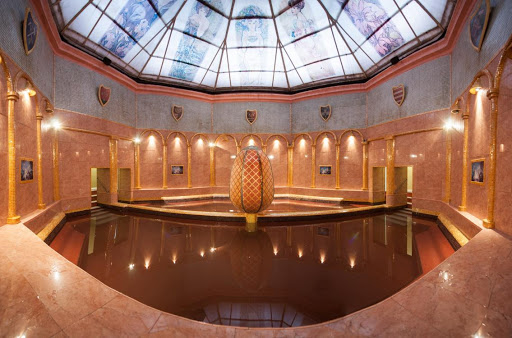 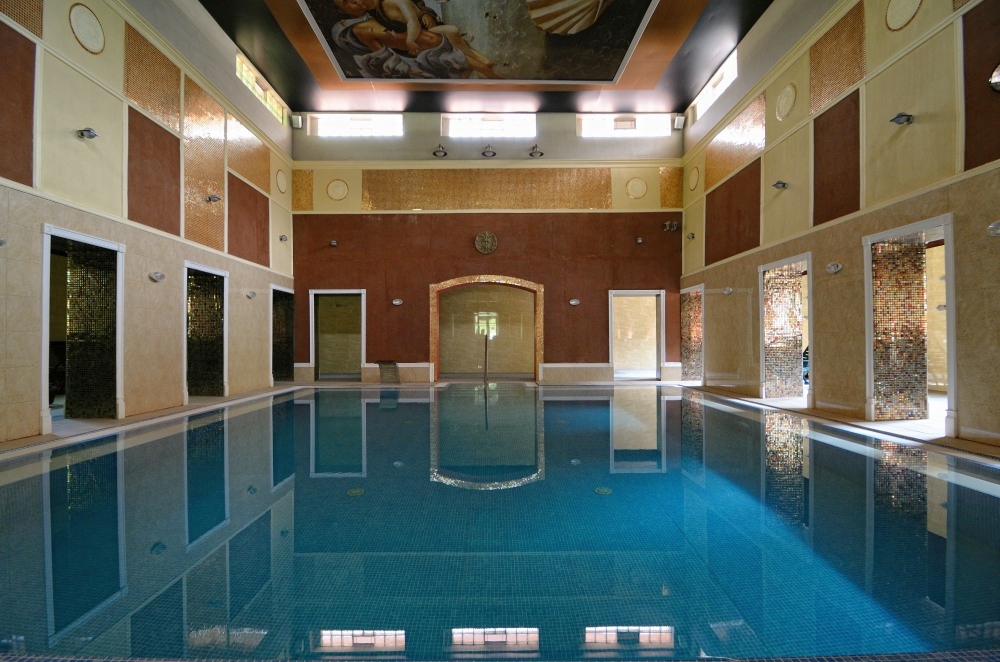 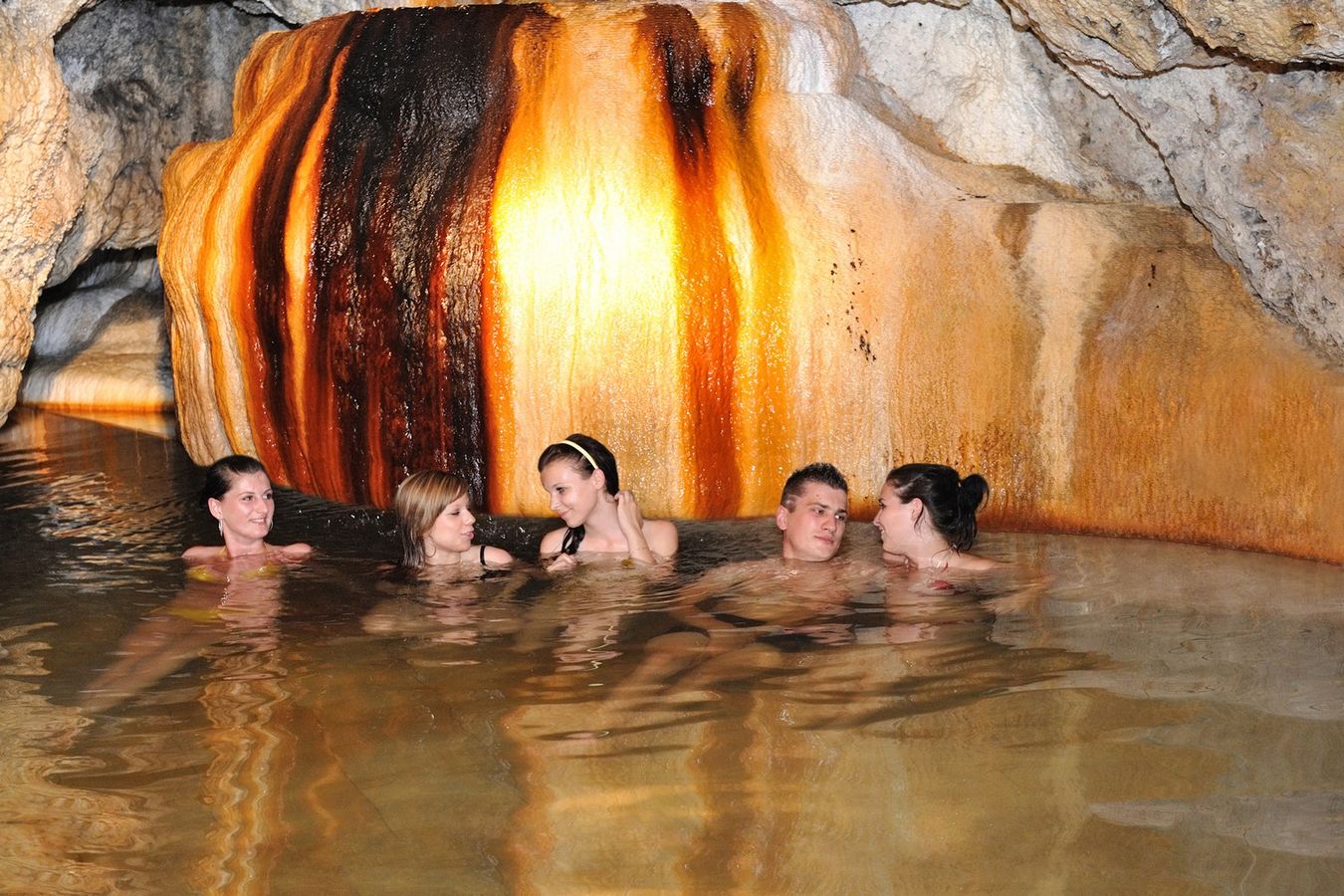 Štiavnické vrchy
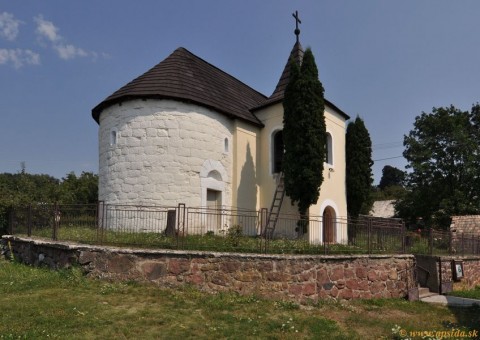 Pýchou obce Baďan je románska kamenná rotunda. Jej vznik je datovaný do 12. storočia, je jedna z najstarších na Slovensku. K nej sa v neskoršom období pristavil Evanjelický kostolík.
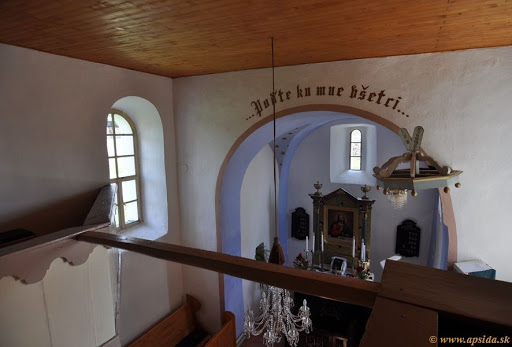 Ďakujem za pozornosť